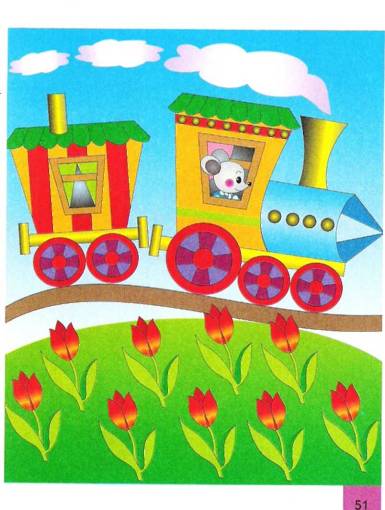 Игра на внимание
«Паровозик»Найди 11 отличий
Подготовила : Гальчева Анжела Телемаховна 
воспитатель
«Детский сад №82 ОАО «РЖД»
Правила игры
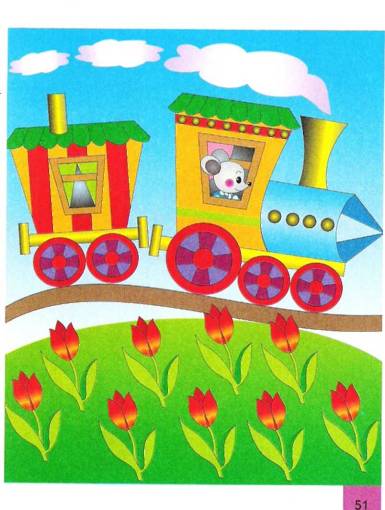 Внимательно рассмотри  левую и правую картинки.
Найди  11 отличий.
Левой кнопкой мыши кликни на левой картинке по предмету, которого нет на правой картинке.
Результат поиска отображается вверху в виде птички.
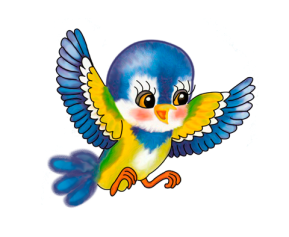 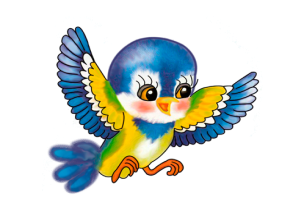 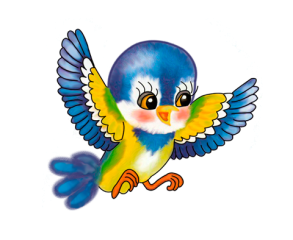 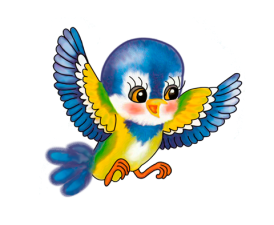 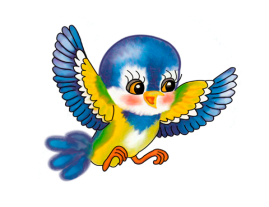 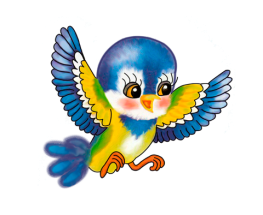 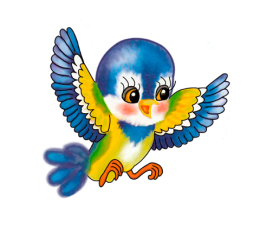 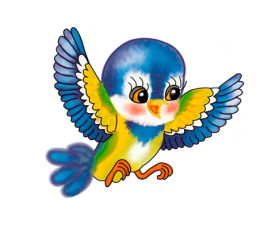 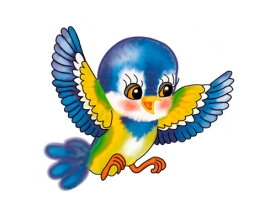 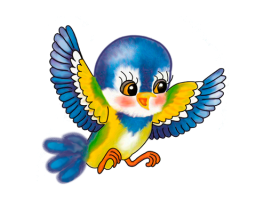 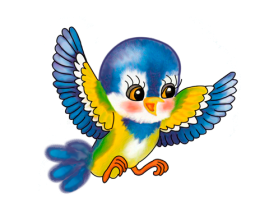 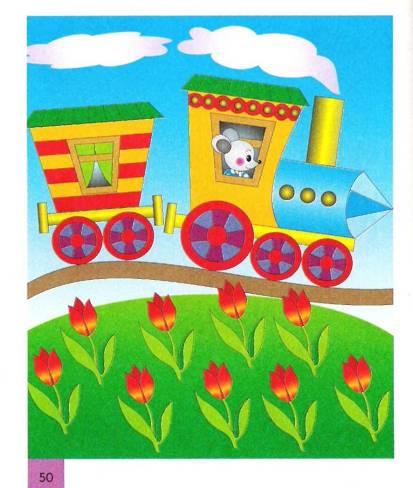 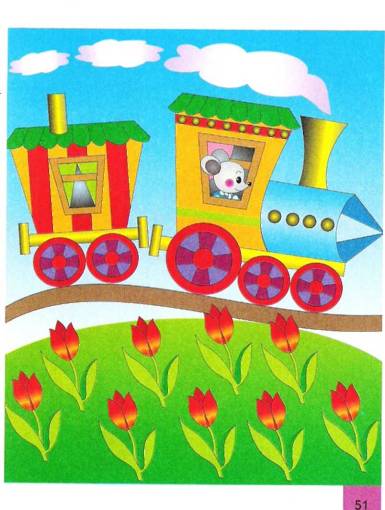 МОЛОДЕЦ!
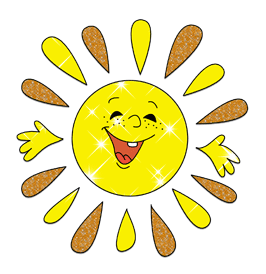